ΜΑΘΗΜΑΤΙΚΑΚεφάλαιο 16ο
Πολλαπλάσια ενός αριθμού – Ε.Κ.Π.
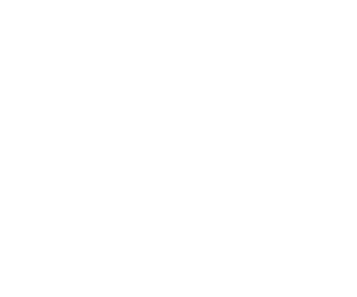 Μαθηματικά - Στ' Δημοτικού
Πολλαπλάσια ενός αριθμού – Ε.Κ.Π.
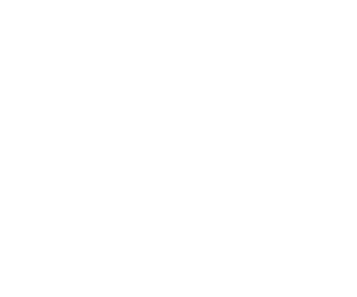 Πολλαπλάσιο ενός φυσικού αριθμού λέγεται ο αριθμός που προκύπτει, όταν τον πολλαπλασιάσουμε με έναν άλλο φυσικό αριθμό.
Τα πολλαπλάσια του 3 είναι οι αριθμοί:
0, 3, 6, 9, 12, 15, 18, 21, 24, 27, 30, …., άπειρο
Κάθε φυσικός αριθμος έχει άπειρα πολλαπλάσια.
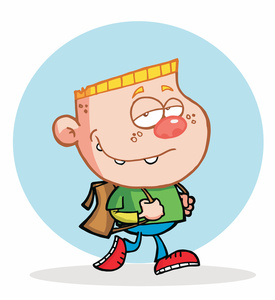 Πολλαπλάσια ενός αριθμού – Ε.Κ.Π.
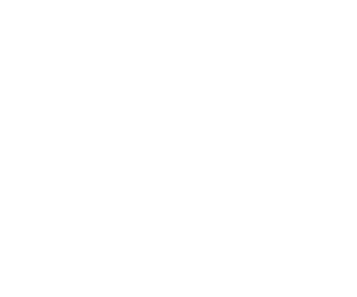 Κοινά πολλαπλάσια δυο ή περισσοτέρων φυσικών αριθμών λέγονται οι αριθμοί που είναι πολλαπλάσια όλων αυτών των φυσικών αριθμών.
Πολλαπλάσια του 2:
0, 2, 4, 6, 8, 10, 12, 14, 16, 18, 20, 22, 24 …., άπειρο
Πολλαπλάσια του 3:
0, 3, 6, 9, 12, 15, 18, 21, 24, 27, 30, …., άπειρο
Κοινά πολλαπλάσια του 2 και του 3 (έκτος από το 0) είναι:
6, 12, 18, 24, ….
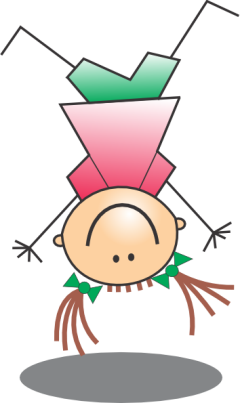 Πολλαπλάσια ενός αριθμού – Ε.Κ.Π.
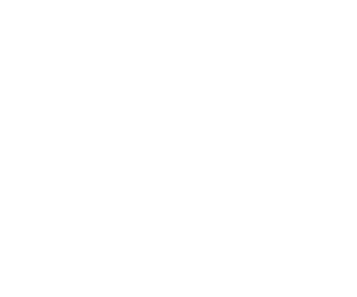 Το μικρότερο από τα κοινά πολλαπλάσια, εκτός από το 0, λέγεται Ελάχιστο Κοινό Πολλαπλάσιο (Ε.Κ.Π.).

Το Ελάχιστο Κοινό Πολλαπλάσιο του 2 και του 3 είναι ο αριθμος 6.
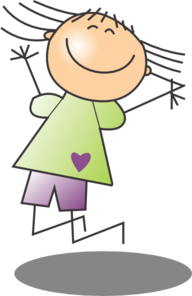 Πολλαπλάσια ενός αριθμού – Ε.Κ.Π.
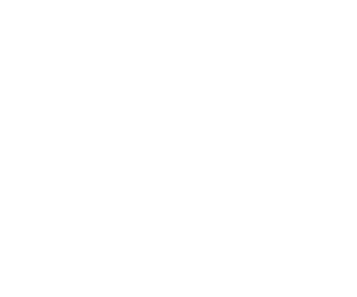 Για να βρούμε το Ε.Κ.Π. δυο ή περισσοτέρων αριθμών εξετάζουμε τον μεγαλύτερο από αυτούς. Αν αυτος δεν είναι το Ε.Κ.Π. τους, τον διπλασιάζουμε, τριπλασιάζουμε κ.λ.π., ώσπου να βρούμε το πολλαπλάσιο του που είναι πολλαπλάσιο και των άλλων αριθμών.
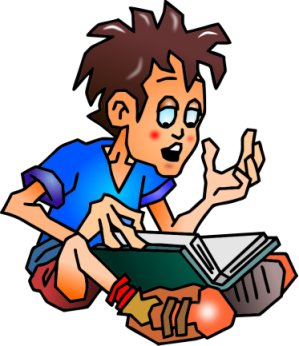 Πολλαπλάσια ενός αριθμού – Ε.Κ.Π.
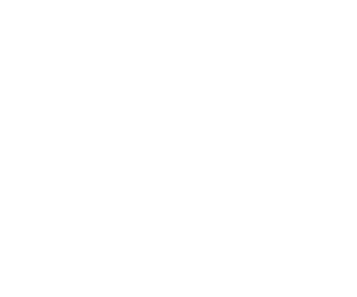 Μπορούμε να βρούμε το Ε.Κ.Π. δυο ή περισσοτέρων αριθμών αν τους αναλύσουμε ταυτόχρονα σε γινόμενο πρώτων παραγόντων με την μέθοδο των διαδοχικών διαιρέσεων. Το Ε.Κ.Π. τους είναι το γινόμενο όλων των πρώτων παραγόντων.
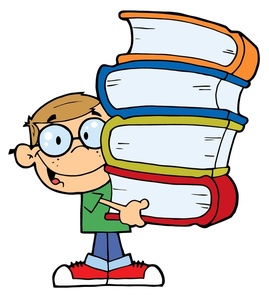 Πολλαπλάσια ενός αριθμού – Ε.Κ.Π.
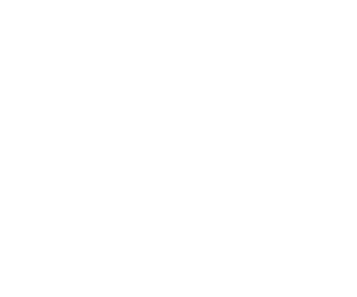 Βρίσκω το Ε.Κ.Π. των αριθμών 10, 15, 30 με διαδοχικές διαιρέσεις.
10
15
30
2
Ε.Κ.Π.(10,15,30) = 2 ∙ 3 ∙ 5 = 30
5
15
15
3
5
5
5
5
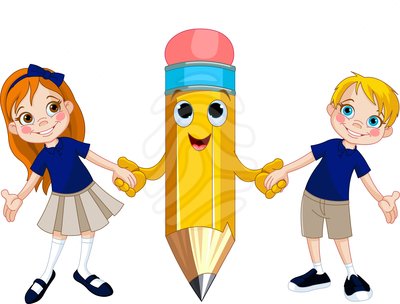 1
1
1